Representing Uncertainty in Geospatial Visualizations
Matthew L. Sisk
GIS / Anthropology Librarian
Navari Family Center for Digital Scholarship
Eck Institute for Global Health
What is uncertainty?
“the state of being uncertain”
Anything that renders a measurement less than absolutely accurate
Measurement error
Measurement bias
Missing components
Ambiguously defined concepts
Geospatial uncertainty
Positional accuracy
Geometry choices
Model error terms
Different scales of measurement
Administrative differences
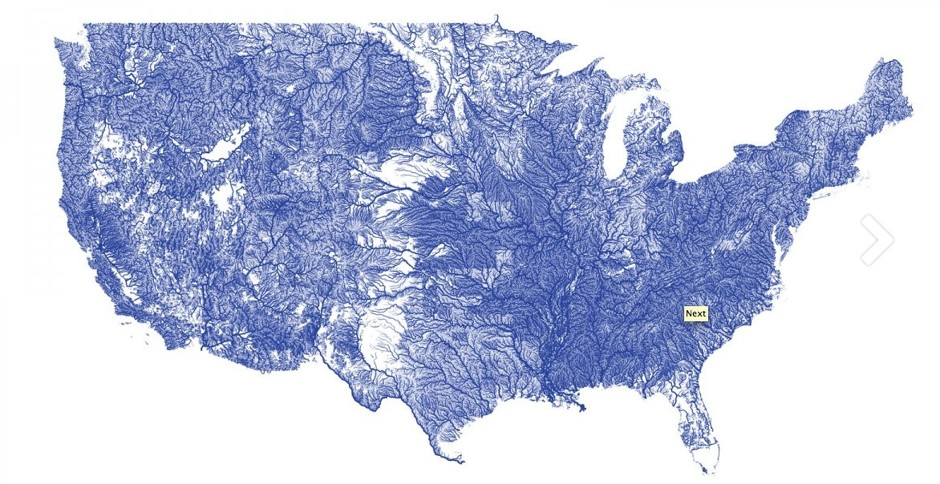 How do we represent uncertainty?
Positional uncertainty
Size or color of point locations represents the uncertainty of the location
GPS or geocoding error term
Fuzzyness / Opacity 
Opacity is used to represent an error term
http://project-ukko.net/map.html
Uncertainty in statistical measures
e.g. American Community Survey
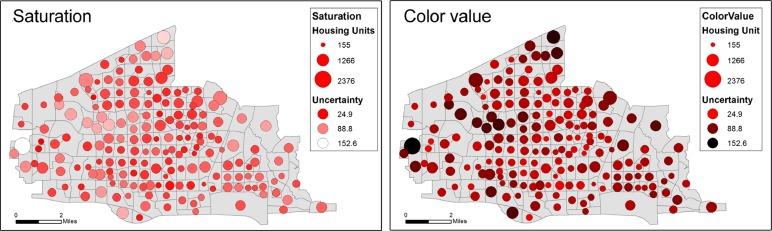 How do we teach people it is important?
Incorporate into early GIS workshops / guest lectures

Develop tools for instructors / independent learners to understand and effectively visualize the uncertainty in their data
Libguide / github page of examples and techniques in major geospatial software